Me and 
my little soul
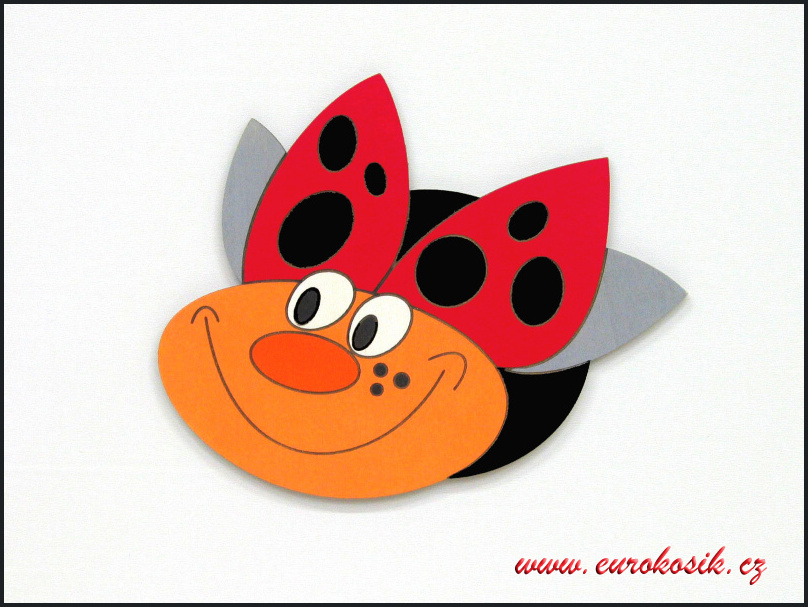 I´m Anna and I´m 16 years old. And I would like to write something about me. Can I? 
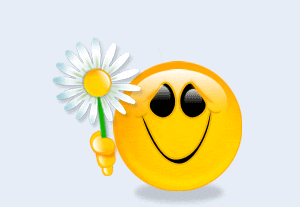 What I like…
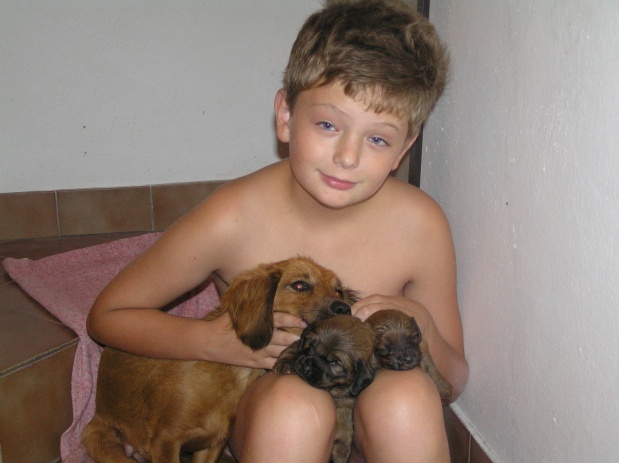 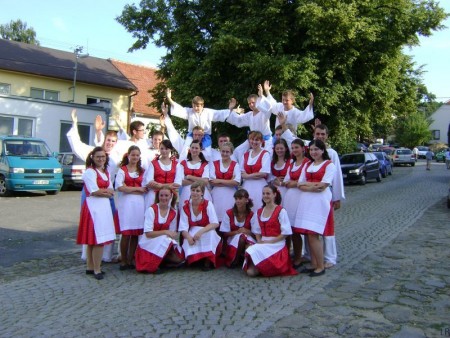 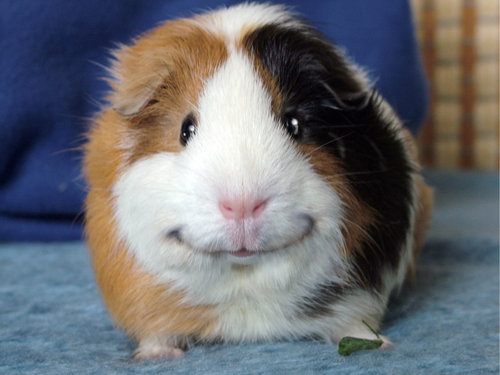 My brother with my pets (dogs)
My another pet guinea-pig
My dancing group Krúžek
And my kind parents and my boyfriend and friends... 
 I love them!!
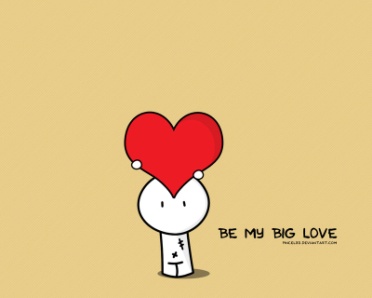 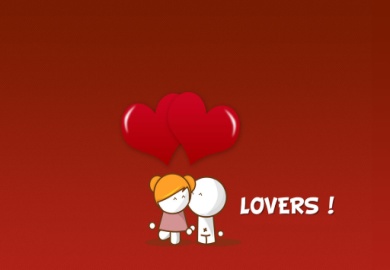 I hope to meet you all soon 
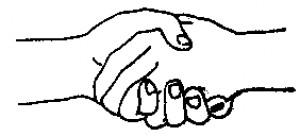